Uso seguro y responsable de las TIC
Charla de sensibilización dirigida al alumnado
¿Qué vamos a aprender hoy?
Identificar los principales riesgos relacionados con el uso de las TIC

Identificar pautas para saber actuar ante ellos

Adquirir buenos hábitos en el uso de las TIC
Objetivos del taller
2
Acceso a contenido inapropiado
3
Acceso a contenidos inapropiados
Riesgos de acceso a contenidos inapropiados
Acceso a información,  conductas y consejos no adecuados a su edad
‘Amistades’ poco recomendables
Ciberacoso y ciberbullying
Potenciales engaños y estafas (anuncios publicitarios)
Virus y programas espía (acceso no consentido a información personal)
Acceso a contenidos inapropiados. Riesgos
4
Accede sólo a aquellos contenidos recomendados y adaptados a tu edad
No ofrezcas información personal, que permita rastrear tus datos, ni tuya ni de familiares, amigos y conocidos
Recomendaciones para su prevención
Evita publicar fotos o conectar la webcam con desconocidos. Sé cauto y piensa antes de hacer clic
Debes ser consciente de infracciones legales asociadas al uso de Internet y sus consecuencias
Déjate ayudar cuando tengas un problema. Dialoga con tus padres y educadores
Acceso a contenidos inapropiados
5
Verificación de la información
¡Ojo! no toda la información publicada en Internet es siempre real, completa e imparcial. 
¡Verifica SIEMPRE la información 
ANTES de creértela!
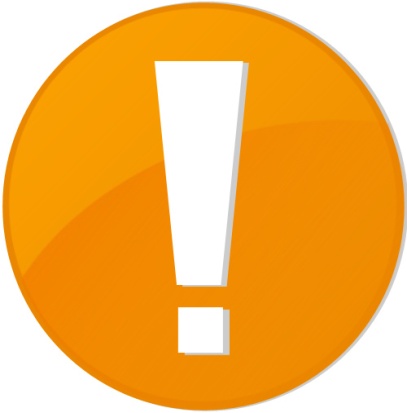 Verificación de la información
6
Bulos, mitos y fraudes
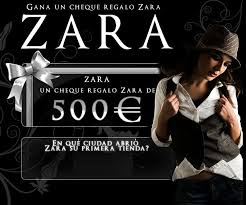 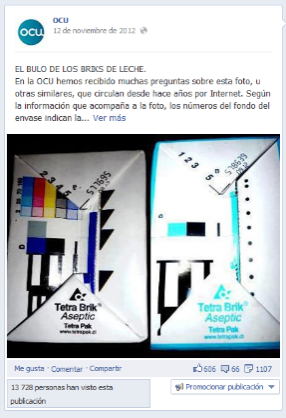 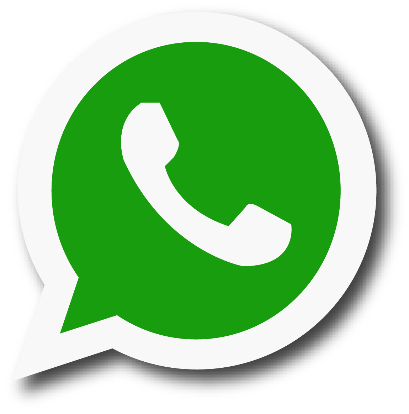 7
Bulos, mitos y fraudes
Errores ortográficos y gramaticales
Hablan de forma genérica, sin concretar
Mentiras en la red
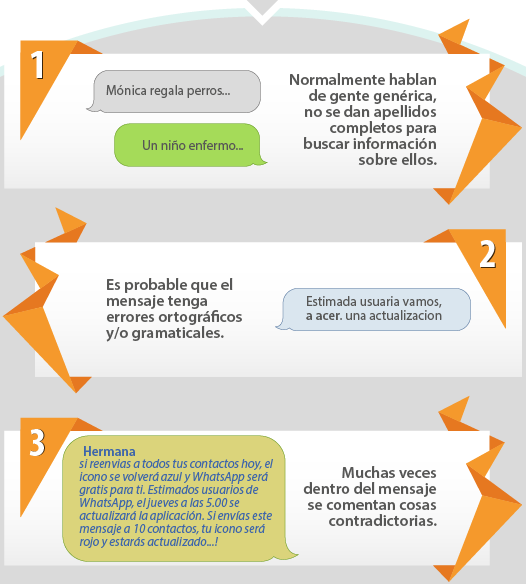 Sin dar datos o con datos increíbles
Contradicciones
Mentiras en la Red
8
Mentiras en la red
Regalos caros, desorbitados, sin participar en concursos
Petición de reenvío (viralidad)
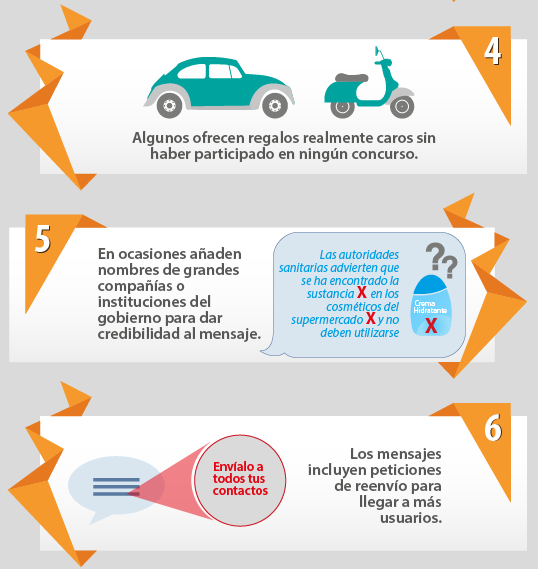 Referencias a compañías e instituciones conocidas
Mentiras en la Red
9
Ante la duda busca e infórmate en fuentes de confianza: OSI, Policía, Guardia Civil, etc.
Mentiras en la red
Y NUNCA reenvíes estos mensajes
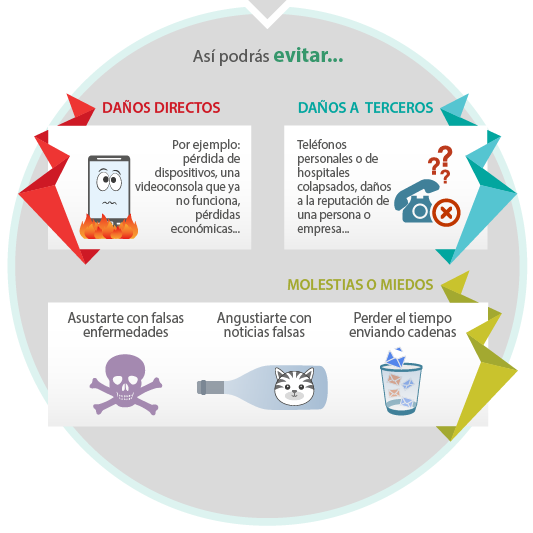 Evita daños directos y a terceros
Evita molestias y miedos
Mentiras en la Red
10
¿Qué conoces de los virus? 
¿Cuál es tu estrategia frente a ellos?
11
Reflexiona.  ¿Qué conoces sobre los virus? ¿Cuál es tu estrategia frente a ellos?
Principales vías de infección
DISPOSITIVOS de almacenamiento
APPS MALICIOSAS
Correo electrónico
PÁGINAS WEB MALICIOSAS
Fallos de seguridad
DESCARGA DE Ficheros DE INTERNET
REDES SOCIALES
Virus mecanismos y vías de infección
12
Ejemplo
RANSOMWARE. BLOQUEO DE FICHEROS. CIFRADO	DATOS
Virus de la Policía
Ransomware. Un ejemplo de virus
13
Ejemplos de fraudes
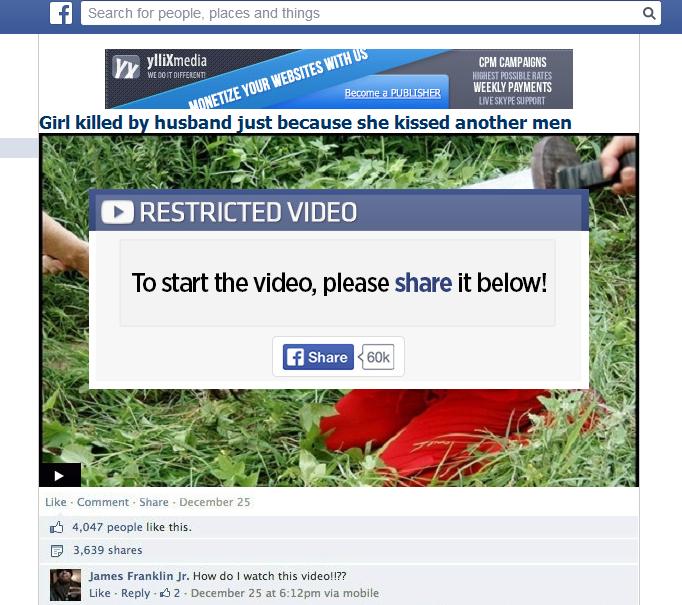 Phishing
Vídeos virales en 
redes sociales
Falsas aplicaciones
Conociendo algunos fraudes
14
Privacidad: El adivino Dave
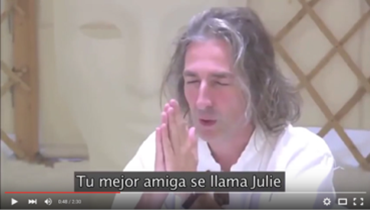 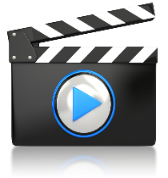 Privacidad, identidad digital y reputación online
15
Qué información voy dejando sobre mí en la red
Lo que pienso, digo, publico
Lo que comparto: mis aficiones, gustos, intereses, etc.
Lo que compro
Con quién me relaciono: contactos
Fotos y vídeos que subo
Privacidad
16
Privacidad en Internet
“Ámbito de la vida privada que se tiene derecho a proteger de cualquier intromisión”
Privacidad en Internet
17
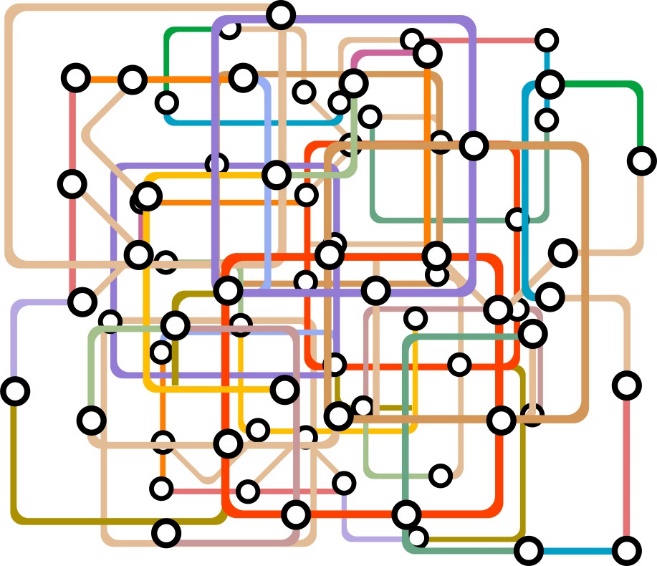 Identidad digital
Información sobre una persona publicada en Internet que le caracteriza y le diferencia de los demás
Reputación online
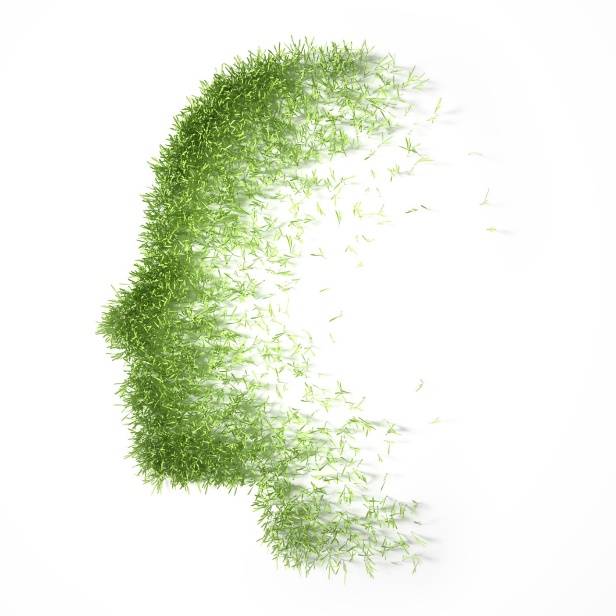 Valoración de los demás sobre nuestra imagen en Internet (identidad digital)
Definición de Identidad digital
18
¿Qué pasa si alguien vulnera nuestra privacidad? ¿Puede ser un delito?
Reenviar por WhatsApp una foto o vídeo de un compañero que alguien te ha enviado sin su consentimiento

Acceder a la cuenta de Twitter de un compañero que se ha dejado la sesión abierta
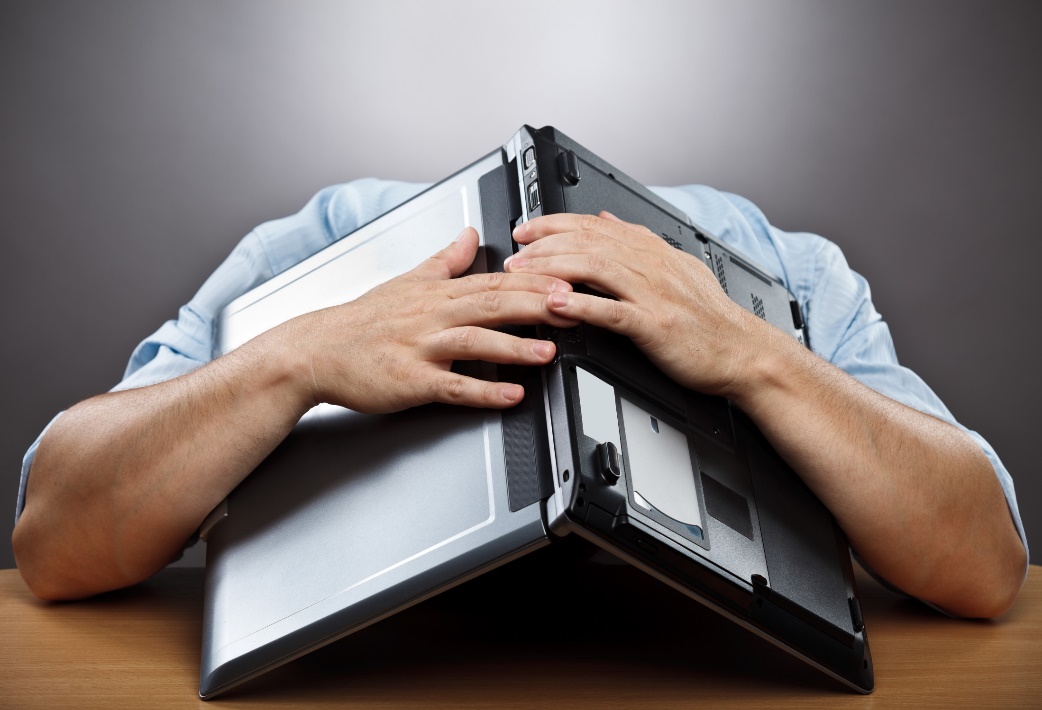 Vulneración privacidad/intimidad
19
Definiendo qué es el ciberacoso. Ciberbullying
¿Qué es el Ciberacoso?
20
Características del ciberacoso
Efecto desinhibidor: Se actúa de manera impulsiva sin pensar en las consecuencias
Supuesto anonimato: capacidad para ocultar la identidad
Viralidad: extender un mensaje masivamente a una gran velocidad 
Conexión permanente: 24 horas, 7 días de la semana
Características
21
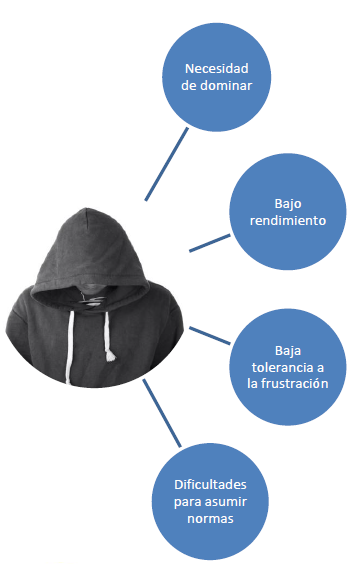 AGRESOR/A
Rol de las personas implicadas en el ciberacoso
Agresor/a y víctima
22
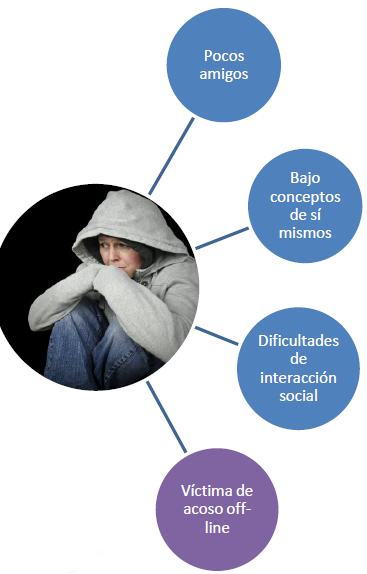 Rol de las personas implicadas en el ciberacoso
VÍCTIMA
Agresor/a y víctima
23
Rol de las personas implicadas en el ciberacoso
OBSERVADORES/ESPECTADORES
Miedo a convertirse en víctimas
Necesidad de integrarse en el grupo
Indiferencia, falta de empatía
Falta de valor y responsabilidad…
Los observadores
29
Cómo actuar ante 
un caso de ciberacoso
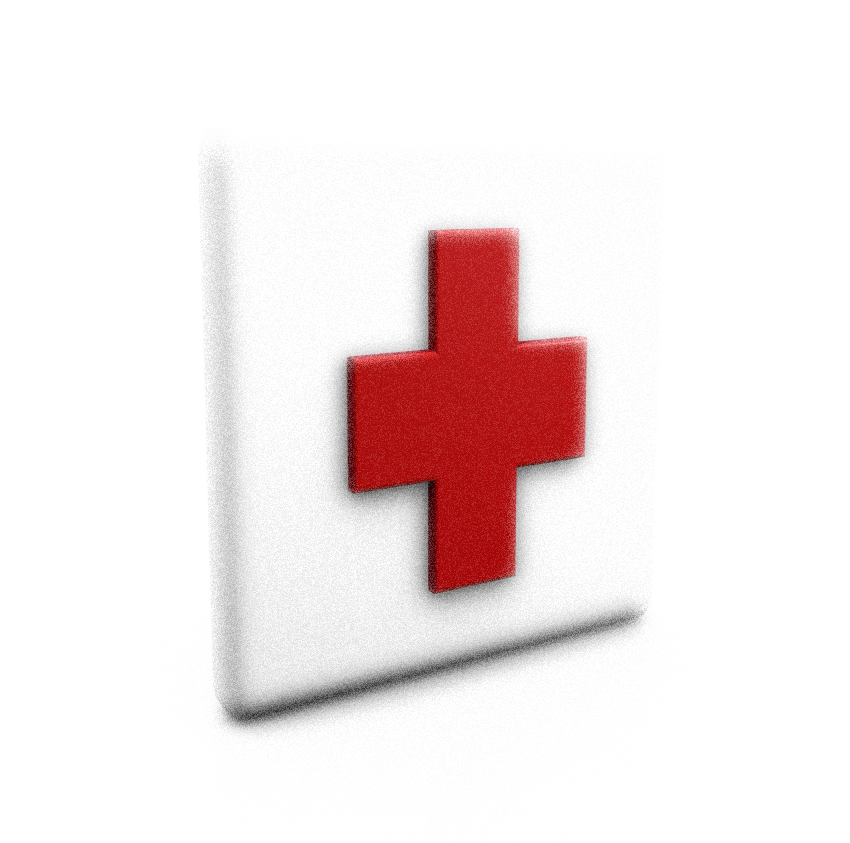 No contestes a las provocaciones
Si te molestan abandona la Red
Si te acosan, guarda las pruebas
Informa o denuncia la situación de acoso a través del administrador del servicio Web (Twitter, Facebook, Instagram) 
No te sientas culpable. Es quien te acosa, quien está cometiendo un delito. Tú no tienes la culpa
Pide ayuda siempre a un adulto de referencia y confianza para ti. Si la amenaza es grave, pide ayuda con urgencia
25
Pautas actuación
Otras consideraciones 
sobre el ciberacoso (I)
Comunica lo que piensas de forma asertiva: habla clara y honestamente sobre tus necesidades, emociones, intereses y opiniones
Trata a los demás con amabilidad y respeto
Fomenta la empatía, siendo capaz de ponerte en la piel del otro
No hagas en la Red lo que no harías en persona. Desarrolla tu pensamiento crítico: analiza y cuestiona la realidad, tomando tus propias decisiones
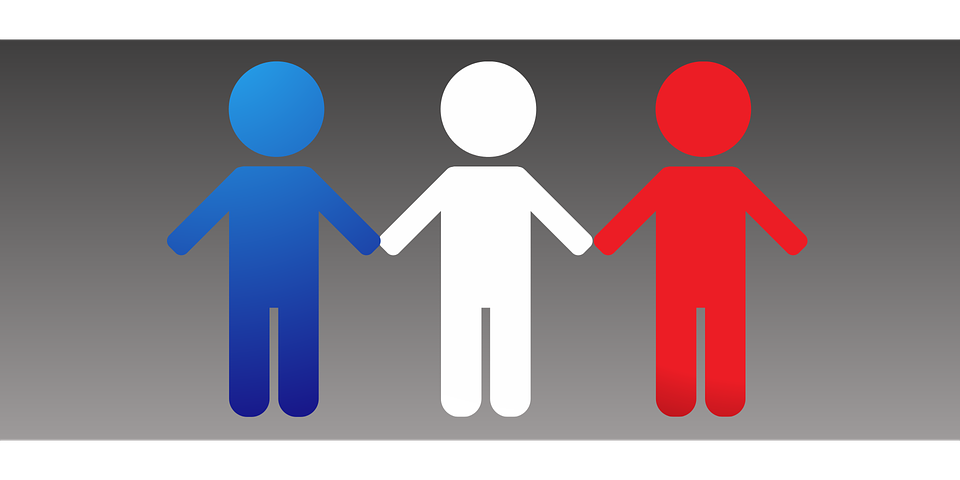 26
Pautas actuación
Otras consideraciones 
sobre el ciberacoso (II)
No seas partícipe del sexting, ni creándolo, ni reenviándolo, ni fomentándolo
No calles ni ocultes el ciberacoso. Confía en familia, profesorado y mediadores. Si detectas o sospechas de una situación de posible acoso a tu alrededor, no dudes en ofrecer ayuda
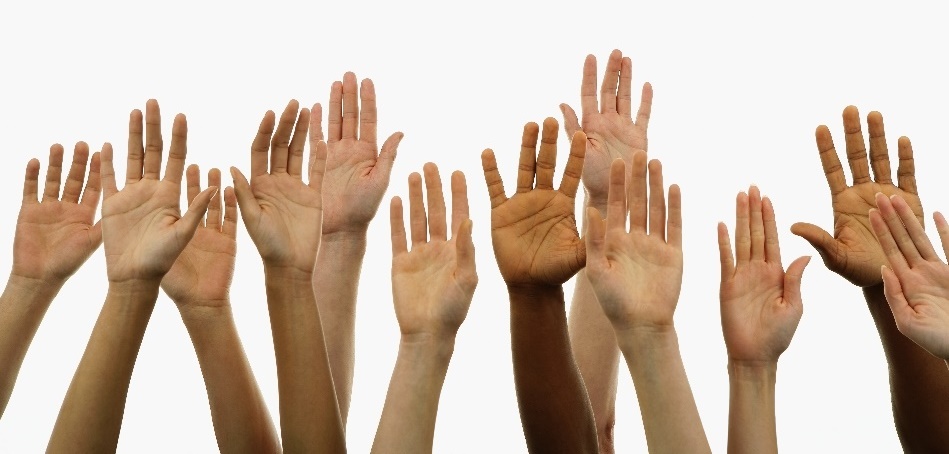 27
Pautas actuación
Recomendaciones
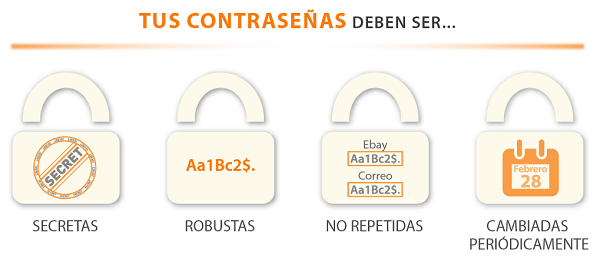 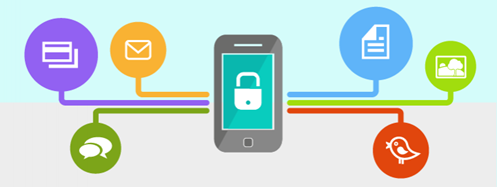 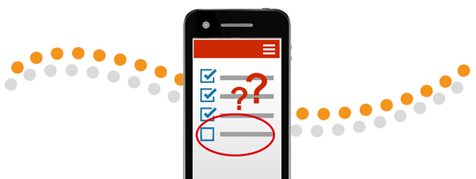 Recomendaciones genéricas
28
Recomendaciones
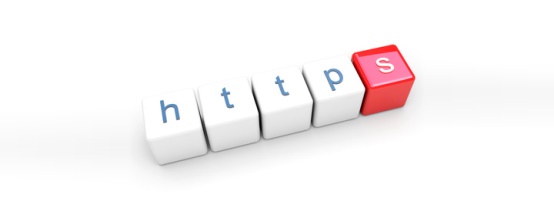 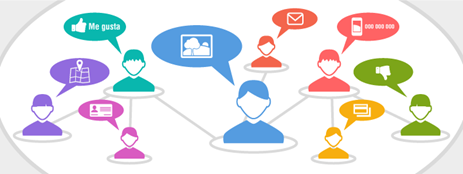 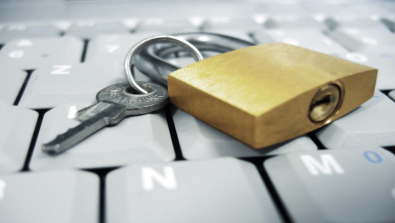 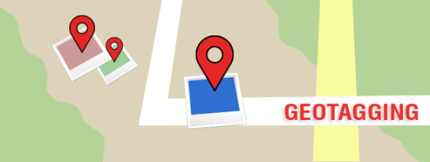 Recomendaciones genéricas
29
Dónde localizar más información
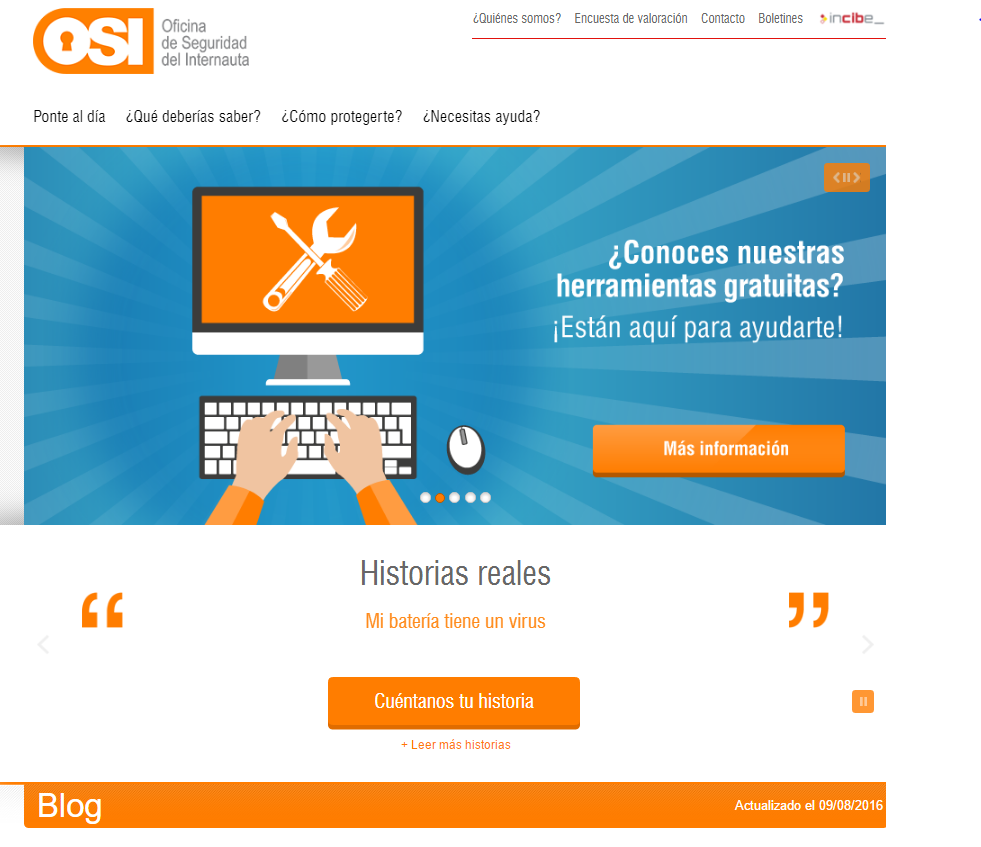 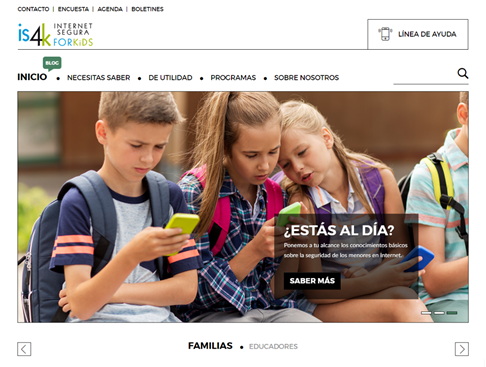 https://www.is4k.es
https://www.osi.es
30
Más información